IX общероссийский Форум
"Стратегическое планирование в регионах и городах России" -
СТРАТЕГИИ  МОДЕРНИЗАЦИИ  И  МОДЕРНИЗАЦИЯ СТРАТЕГИЙ

экспертная панель  П-12
«УПРАВЛЕНИЕ РЕАЛИЗАЦИЕЙ СТРАТЕГИЙ»
БОЧКАРЕВА  Т. В.
Председатель правления АНО «Урбэкс-развитие»
Директор региональных программ ЦРС «МетаКонсалтинг»
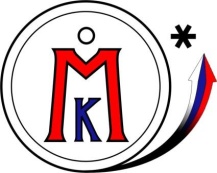 АКТУАЛЬНЫЕ   ПОДХОДЫ   К СТРАТЕГИРОВАНИЮ    И    УПРАВЛЕНИЮ РЕАЛИЗАЦИЕЙ    СТРАТЕГИЙ  Санкт-Петербург,  19 ноября 2010г.
СИТУАЦИЯ   С  УПРАВЛЕНИЕМ   РЕАЛИЗАЦИЕЙ  СТРАТЕГИЙ
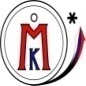 Проблемные моменты с неэффективной реализацией  стратегий  (проблемы управления):

в рамках стратегического планирования не   задаются требования   на систему управления;
разрывность  текущего и  стратегического управления;
слабая  вертикальная  и горизонтальная интеграция;
отсутствие координации действий разных агентов стратегирования;
не  взаимоувязанное задействование  механизмов реализации;
не системное задействование средств управления развитием.
…
Пути повышения эффективности управления реализацией стратегий:

I
модернизация процессов стратегического планирования:  задействование  новых методов и инструментов;
запуск  полноценного  процесса  стратегирования   как  подхода работы с Будущим:
       …

II
реорганизация / инноватизация  процессов управления развитием:
 … от управления (властно-административного) к  организации управления развитием
СТРАТЕГИРОВАНИЕ   КАК  СИСТЕМА  СРЕДСТВ  УПРАВЛЕНИЯ   РАЗВИТИЕМ
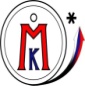 СТРАТЕГИРОВАНИЕ -  не отдельное средство, а   совокупность  и системная стяжка  средств  управления  РАЗ_ВИТИЕМ  (не линейного представления и  конструирования  Будущего (во взаимосвязи  с  Прошлым  и Настоящим) :








СТРАТЕГИРОВАНИЕ:
{ средства  управления  -  процесс  -  результат }
Iа. ВОЗМОЖНАЯ  МОДЕРНИЗАЦИЯ  ПРОЦЕССОВ СТРАТЕГИЧЕСКОГО  ПЛАНИРОВАНИЯ («изнутри»)
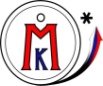 Оснащение  сложившейся практики  стратегического планирования  первичными процедурами  стратегирования: 

усилить аналитический блок разномасштабным  и позиционным анализом ситуации развития;
дополнить  аналитический  блок обобщающим блоком синтеза внутренних и внешних факторов и ресурсов развития; 
осуществлять  более развернутые и углубленные  процедуры  целеполагания (с  различением целей и результатов) и формирование  разноуровневого  «дерева целей»;  
процедуры  прогнозирования  и  сценирования  дополнить  процедурами  выявления  тенденций хода  процессов,  внутренних  и  внешних  и  трендов  развития, на основе которых определить стратегические направления развития; 
формировать программное и проектное «поле» на основе «дерева целей» с выделением приоритетных;
сформировать  совокупность механизмов реализации стратегии развития.
Процедура  целеполагания  и выстраивания   «дерева целей»
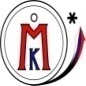 Идея

Главная(ведущая) цель 


Подцели

Целевые задачи 


Мероприятия(по этапам)

Ожидаемые результаты
итерации
Связь элементов целеполагания и средств управления
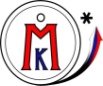 УСИЛЕНИЕ  ПРОЦЕССУАЛЬНОЙ   СОСТАВЛЯЮЩЕЙ   СТРАТЕГИРОВАНИЯ
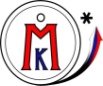 задание  стратегирования  как  полного цикла деятельности:







объединение мониторинга,  контроля  и  оценки  хода  реализации стратегических инициатив  стратегии развития  в совокупность процедур, взаимоувязанных с последующей необходимой корректировкой стратегии;
разработка и использование процедур корректировки стратегии развития (или ее отдельных направлений и составляющих) - на основе достигнутых результатов в ходе выполнения программно-проектных мероприятий и оценки их выполнения, а также в связи с меняющейся внутренней и внешней ситуацией на разных уровнях.
Iб.  ОСВОЕНИЕ   ДОПОЛНИТЕЛЬНОГО ИНСТРУМЕНТАРИЯ    СТРАТЕГИРОВАНИЯ                                                 (как  системы работ с Будущим):
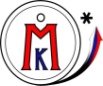 применение (в дополнение к прогнозным и экспертно-аналитическим  разработкам)  в той или иной мере процедур форсайта  на основе  совокупности методов  понимания хода разного рода  жизненных процессов и развертывания ситуаций; 
планирование  реализации   программно-проектных направлений стратегического  хода   осуществлять с  применением  процедур разработки «дорожных карт» и бенчмаркинга.
II а.  ТЕХНОЛОГИЧНОЕ    ПРИМЕНЕНИЕ   СОВОКУПНОСТИ   ДЕЙСТВЕННЫХ   ИНСТРУМЕНТОВ  УПРАВЛЕНИЯ  РЕАЛИЗАЦИЕЙ  СТРАТЕГИИ
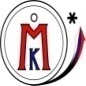 Формирование  из  разрозненных механизмов     как процессов организации деятельности (организационно-управленческого,  нормативно-правового,  финансово-экономического,  информационно-коммуникационного,  социального партнерства и др.) взаимоувязанной  системы  механизмов  реализации  стратегии

Организационно-управленческий
Нормативно-правовой
Финансово-экономический
Инвестиционный
Социального партнерства
Информационно-коммуникационный
НП
ФЭ
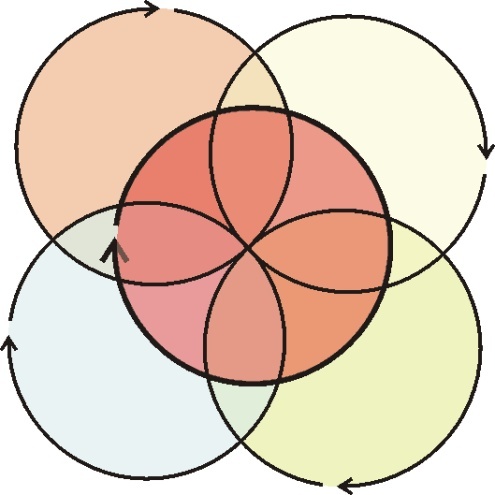 ОУм
СПм
ИК
ПРЦЕДУРНАЯ  «ФОРМУЛА»   УПРАВЛЕНИЯ   РЕАЛИЗАЦИЕЙ  СТРАТЕГИЙ
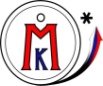 Организационные механизмы состоят из совокупности пошаговых процедур (рабочих процедур по реализации стратегии)

Процедуры формируются из набора организационных элементов (кто, зачем, что, с кем, где, когда, как)
Процедуры организации системы управления реализацией стратегии развития
Процедуры реорганизации деятельности администрации, направленной на реализацию стратегии
Процедуры использования программно-проектных средств реализации стратегии
Процедуры организации нормативно-процессуального оформления стратегической линии в деятельности администрации
Процедуры организации бюджетного процесса и экономических расчетов с учетом стратегических ориентиров
Процедуры организации работ с агентами стратегирования по реализации стратегии
Процедуры организации информационно-коммуникационного пространства
II б.  СООРГАНИЗАЦИЯ  ДЕЯТЕЛЬНОСТИ   ПО  УПРАВЛЕНИЯ РЕАЛИЗАЦИЕЙ  СТРАТЕГИЙ
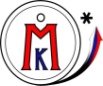 процедурное  взаимоувязывание   средств  программирования,  планирования  и проектирования (в том числе в рамках  системы БОР и методик ДРОНДов, КИПов)  в систему  средств стратегического управления развитием и оценки его эффективности;
разработка процедур координации деятельности разных административных структур, связанных с необходимой для реализации горизонтальной и вертикальной интеграцией стратегий и составляющих их программ и проектов (в том числе посредством современных инструментов информатизации управления); 
задействование  разнообразных отлаженных средств партнерства (частно-государственного, социального партнерства и др.), так и новых (например, в  рамках консенсусной части процедур форсайта, а также формирования региональной технологической платформы как эффективного  способа крупномасштабной  управленческой соорганизации).